המחלקה לעבודה סוציאלית
סמינר שנה ג'
העוס"ים יוצאים לשביתה כללית -  סוגיות במאבק לקדום זכויות ושינוי מדיניות
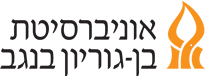 יום רביעי, 10-12 מועדים: 6/1/21; 13/1/21; 10/3/21; 17/3/21; 9/6/21
 פגישות מקוונות דרך הזום
פרופ' רוני קאופמן
144-1-0006 – קבוצה 3רקע:בחודש מרץ 2020 בעצומה של מגפת הקורונה יזם אגוד העובדים הסוציאליים למאבק צבורי מוצלח שנמשך כחודש שלם וכלל שביתה כללית. המאבק זכה לכיסוי תקשורתי ותמיכה ציבורית רבה. המאבק  נועד להשפיע על קובעי המדיניות להקצות התקציבים הנחוצים לאפשר לעוסים למלא את תפקידם כסוכני שינוי (שכר ותנאי עבודה). הקורס מיועד להוסיף ידע לפרקטיקה של עבודה סוציאלית לקדום זכויות ולשינוי מדיניות. 
מטרה
עבודת החקר תתמקד בזיהוי, תיאור וניתוח היבטים שונים שקשורים לשביתת העובדים הסוציאליים שהתקיימה לאחרונה.
שיטה 
עבודת החקר תתבצע בשיטת חקר מקרה (case study) ותתבסס בעיקר על ראיונות ותיעוד קיים. המשתתפים יתחלקו לקבוצות מחקר כאשר כל קבוצה תתמקד בתיאור ובחינת היבט שתחליט להתמקד בו 
מטלה
הגשת עבודה מסכמת ( עד 10 עמ.) לפי הנחיות שינתנו על ידי המרצה   ורפלקציות אישית.